ЯК ПРОТЯГНУТИ ІНТЕРНЕТ, щоб 
НЕ ПРОТЯГНУТИ НОГИ
або
ПРОБЛЕМНІ ПИТАННЯ
доступу до елементів інфраструктури об’єктів будівництва, транспорту, електроенергетики
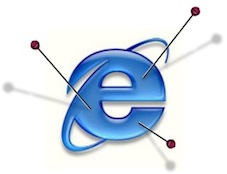 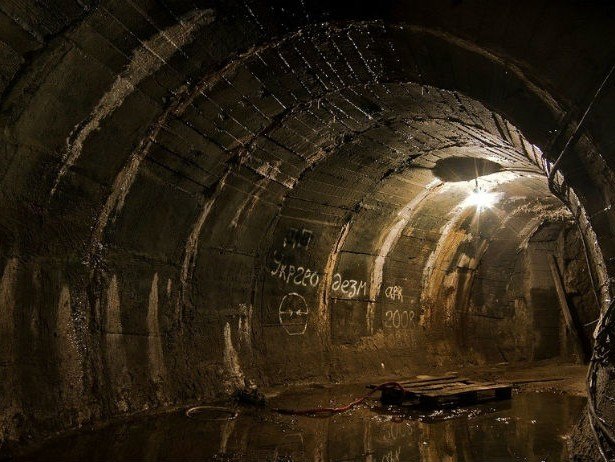 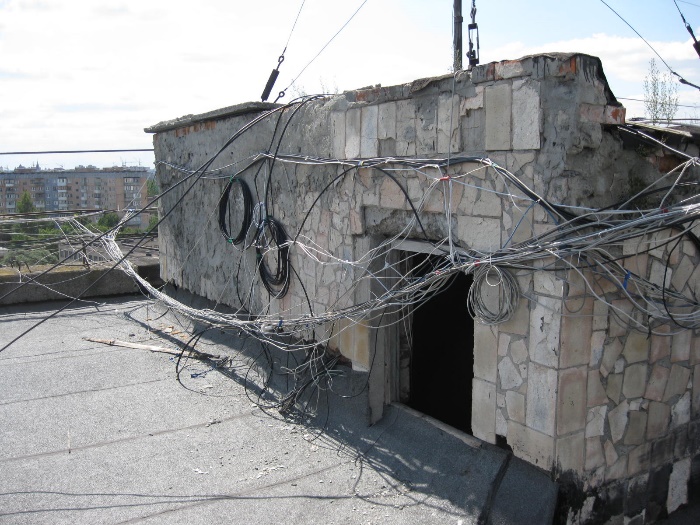 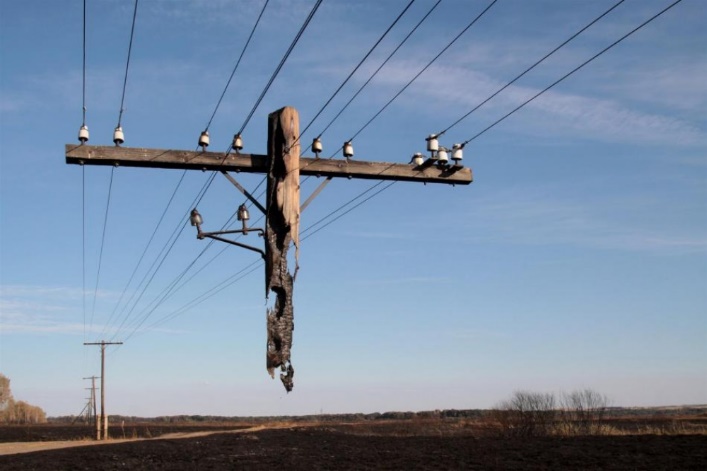 Все здається доволі зрозуміло
Здається…
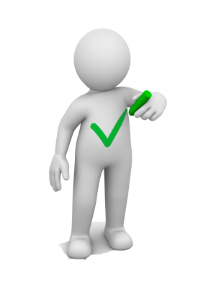 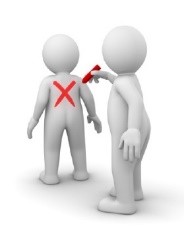 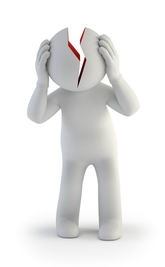 відмова
Отримання ТУ
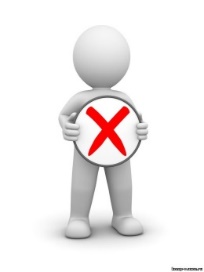 Укладення договору
Надання заявки та необхідної документації
Прийняття об’єкта в експлуатацію
Погодження ціни
Розробка Робочого проекту
Погодження ціни
відмова
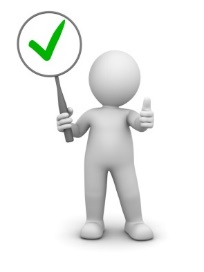 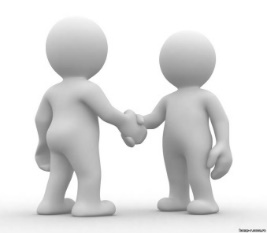 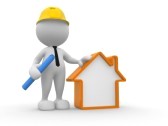 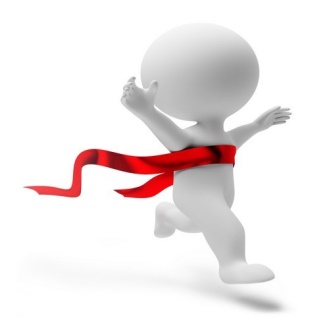 Будівництво мереж
Надання послуг
Погодження
Роб. проекту
Питання/проблеми
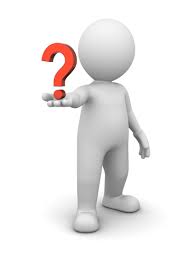 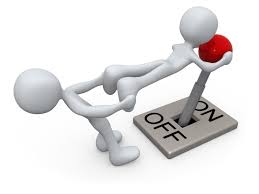 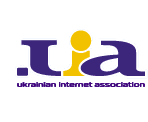 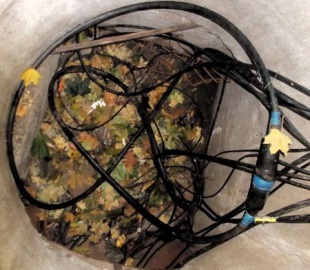 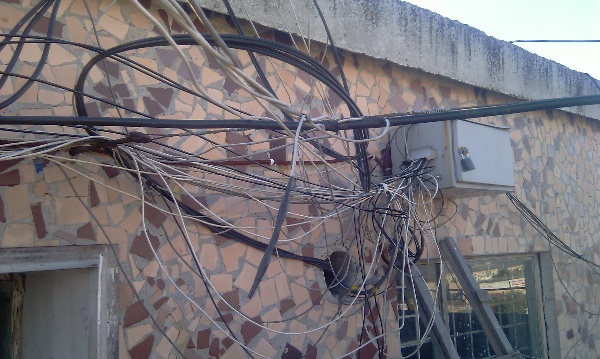 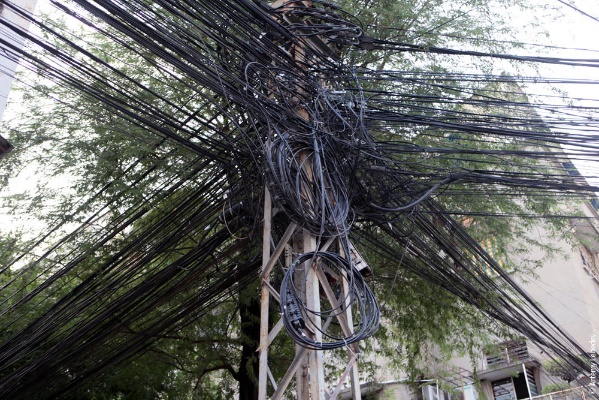 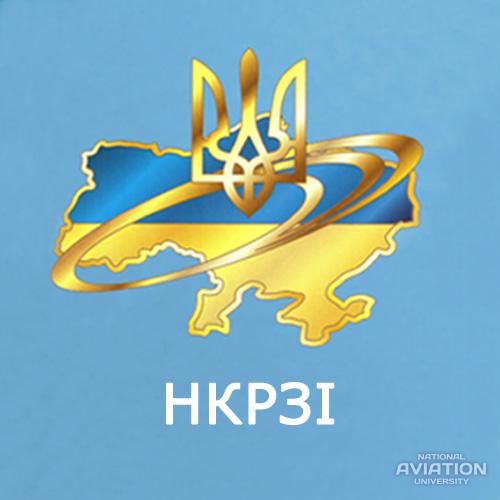 Законом про доступ до інфраструктури об’єктівбудівництва, транспорту, електроенергетикидля потреб телекомунікацій
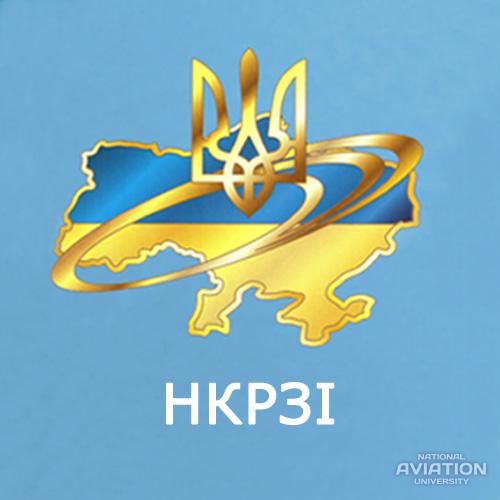 Законом про доступ до інфраструктури об’єктівбудівництва, транспорту, електроенергетикидля потреб телекомунікацій
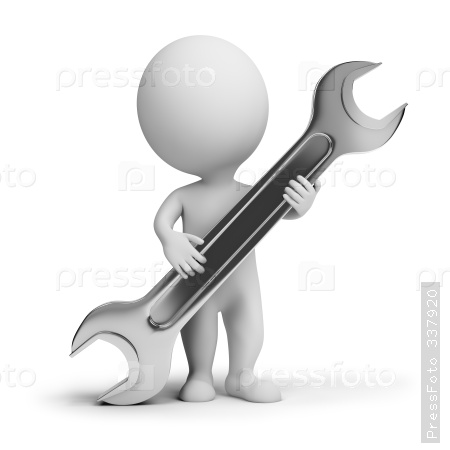 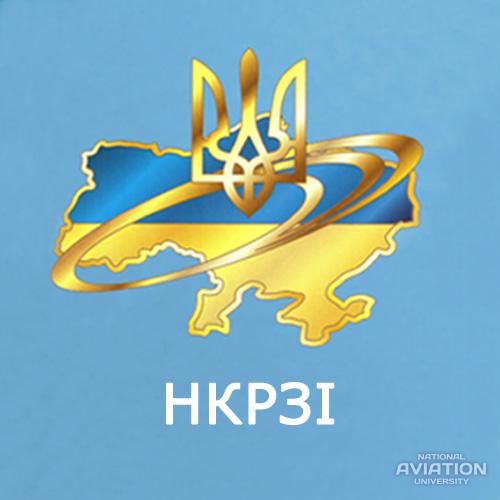 Законопроект. 
Фінансові питання.
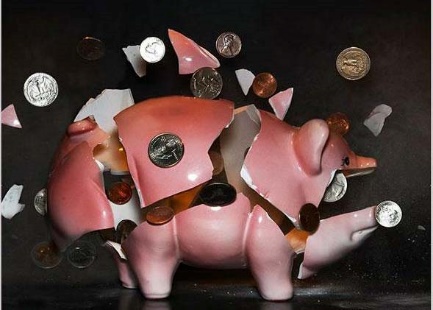 Граничні тарифи
 Граничні тарифи на надання в користування кабельної каналізації електрозв’язку всіх форм власності